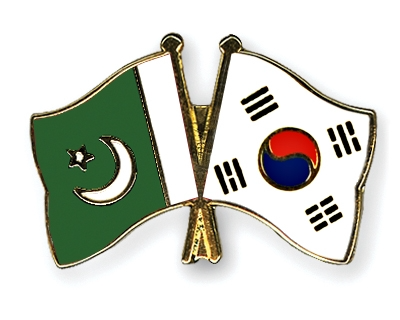 Action Plan
Guo Li, Senior Agriculture Economist, World Bank, Washington D.C. USA
Abdul Fattah Tunio, Member (Development) Planning and Development Department, Government of Sindh, Pakistan.   
Hidayatullah Chhajro, Project Director, Director General Agriculture Extension, Government of Sindh, Pakistan.  
Aftab A. Solangi, Chief M&E Specialist, SAGP, Agriculture Department, Government of Sindh, Pakistan.
Digital agriculture workshop – south Korea 26th  - 30th August, 2019
Pakistan on globe
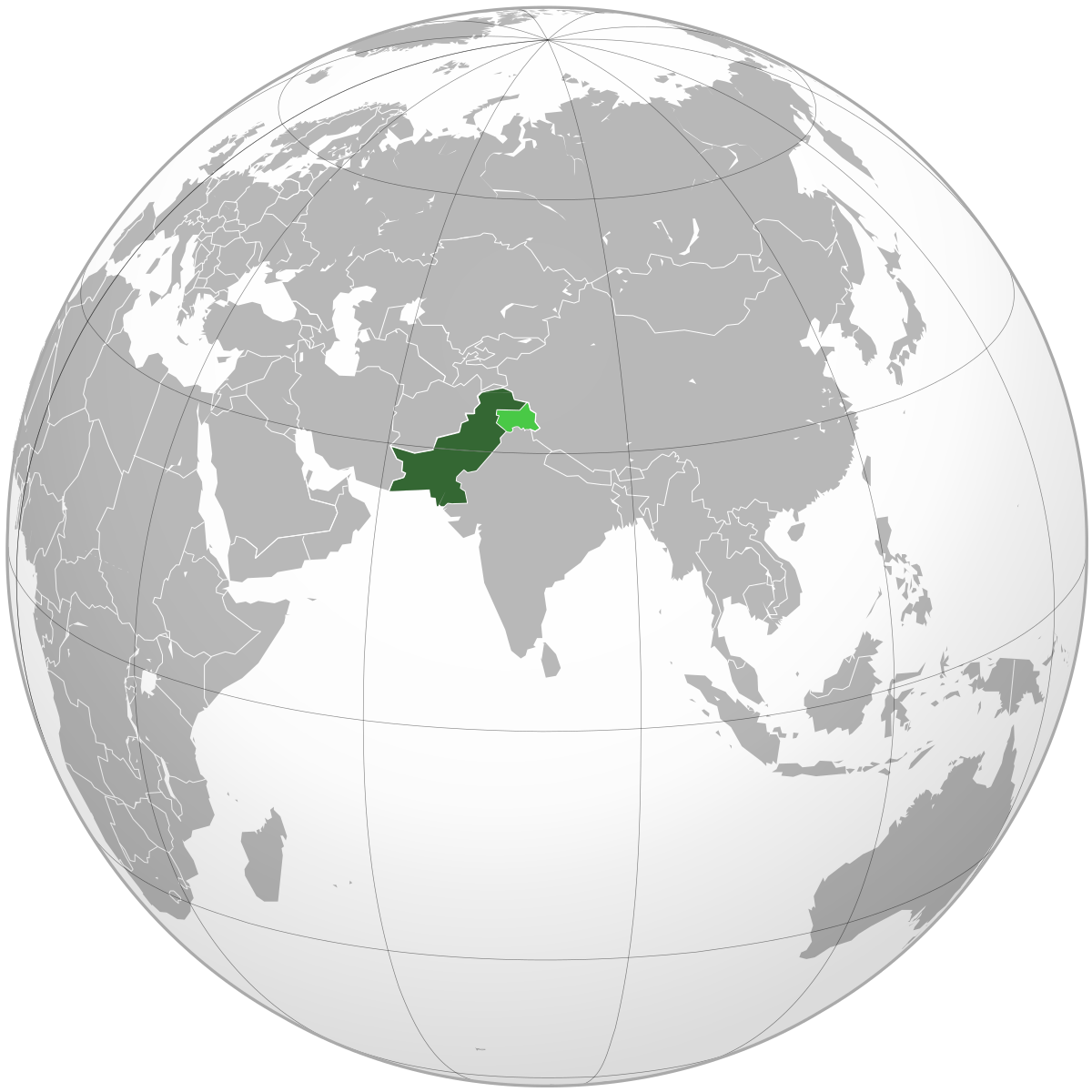 1.  Takeaways
Digital Technologies of Future

Governments Role in Creating Eco-System.

PPP – Implementation

Agriculture Entrepreneurship  
(Everyone can be a smart farmer)
Country presentation – Pakistan
2.  Challenges
Yield Gap
Less Skills (GAP & Gender Equality)
Poor Inputs (Seed, Irrigation, Production Technology etc.) 
Post-Harvest Losses

Population growth (2.1%),

Migration to Urban centers 

Climate Change 

Market Linkages 

Connectivity / Energy Gap
Country presentation – Pakistan
4
3. Actions to Be taken
Short Term:  
Digital Agriculture Policy (Database, GIS, Connectivity)
Medium Term: 
Quality Inputs 
Capacity Building and institutional Development
Good Practice (GAP & HEIS)
Crop Diversification 
Market Linkages 
E-Platform 
Agro-Processing / Value Chain 
Storage Facilities 
Market Grants for Startups 
Long Term 
Agriculture Enterprises
Country presentation – Pakistan
5
4. Opportunities & Barriers
Opportunities
Availability of Technology 
Good Agriculture Resources (Land, Water, Climate, Manpower, Geographical Location 
Government Willingness
Barriers
Technology Gap 
Inadequate Policy and Regulations
Lack of Quality Education
Lack of Adequate Infrastructure Under Agriculture Extension/ Research 
Imbalance Resource Allocation to Agriculture Sector
Country presentation – Pakistan
5. Technical assistance
Digital Agriculture 
Technology transfer
Capacity Building and Institutional Development
Agriculture Business Enterprise 
Enabling environment for FDI
Country presentation – Pakistan
Thank you
Country presentation – Pakistan